GENERATOR INNOWACJI. SIECI WSPARCIA 2Integracja Polskich Seniorów         i Opiekunek z Ukrainy (ISO22)Wprowadzenie do projektuLab. 237, WETI PG, Gdańsk, 14.10.2021
Projekt „GENERATOR INNOWACJI. SIECI WSPARCIA 2” współfinansowany ze środków Unii Europejskiej w ramach Europejskiego Funduszu Społecznego

Lider Projektu: PCG Polska Sp. z o. o., ul. Fabryczna 17, 90-344 Łódź, www.pcgpolska.pl 
Partner Projektu: Towarzystwo Inicjatyw Twórczych „ę”, ul. Mokotowska 55 m. 50, 00-542 Warszawa www.e.org.pl
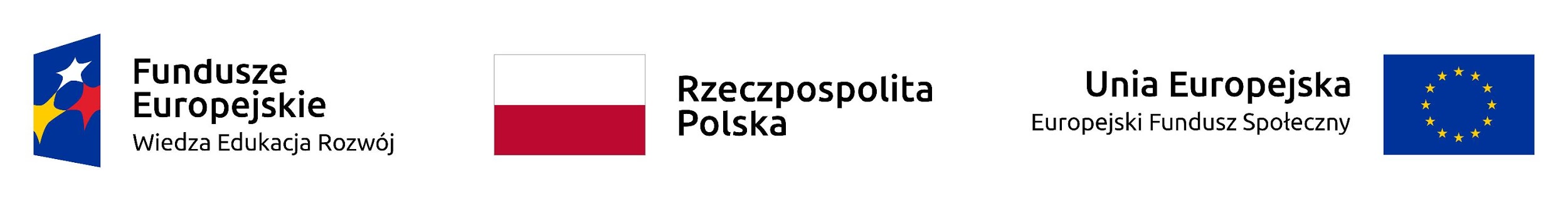 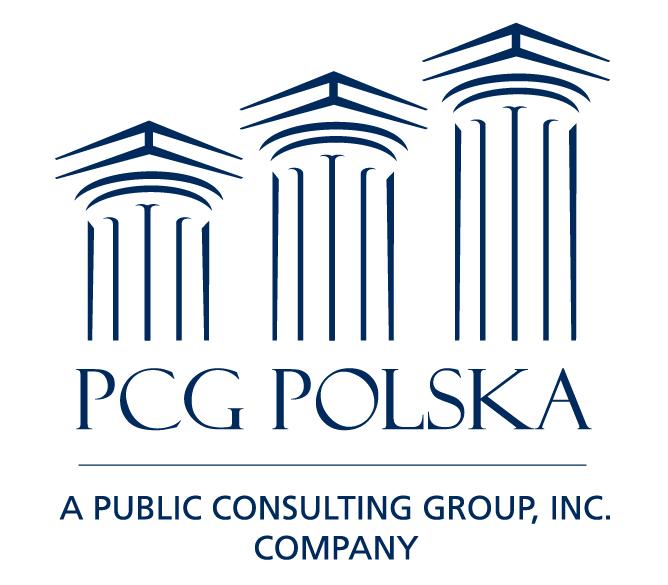 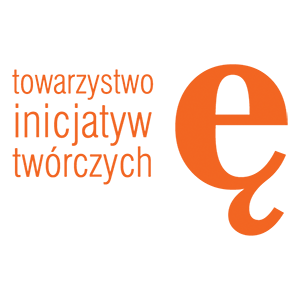 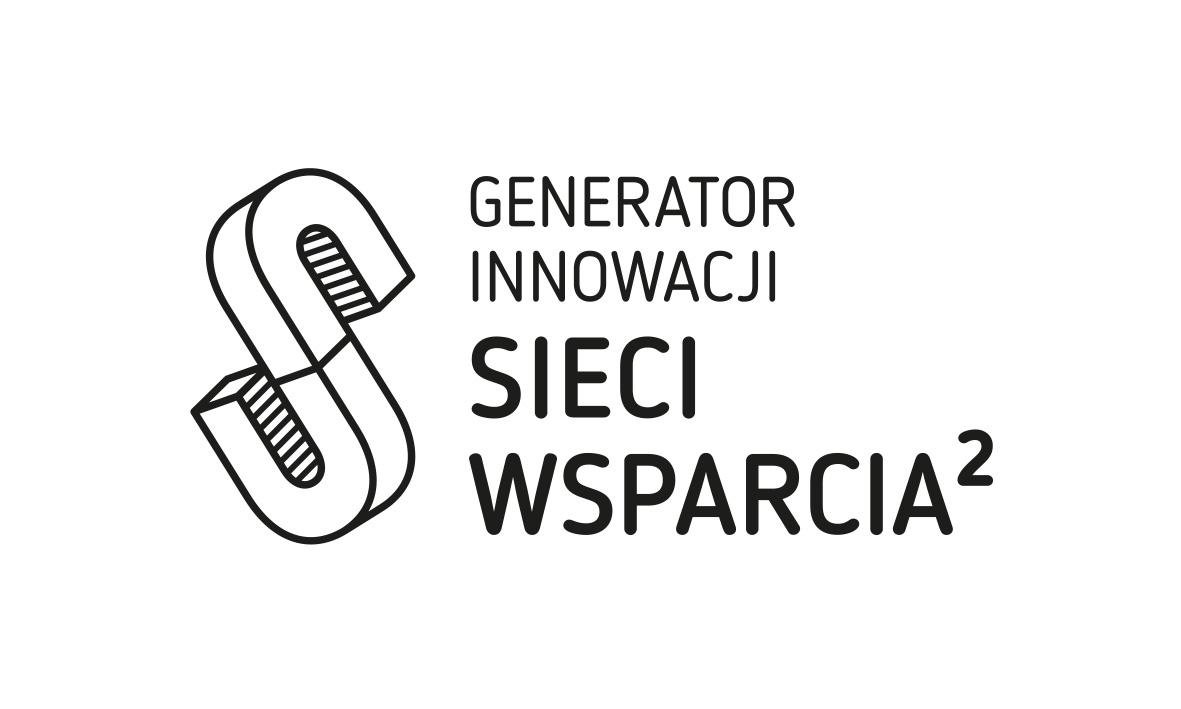 Agenda
OPIS (1)
Nasza innowacja ma na celu integrację osób starszych                          i opiekunek z Ukrainy, poprawę jakości życia oraz utrwalenie wzajemnych relacji. Z własnego doświadczenia, obserwacji     oraz relacji opiekunek, wiemy, że ich praca jest bardzo trudna. W przypadku opiekunek z Ukrainy dochodzi jeszcze nieznane środowisko, inna kultura, nieznajomość języka.  W ramach innowacji proponujemy spotkania integracyjne tzw. "godziny wytchnieniowe". Zrelaksowana, pogodna opiekunka, to zadowolony podopieczny i jego rodzina.
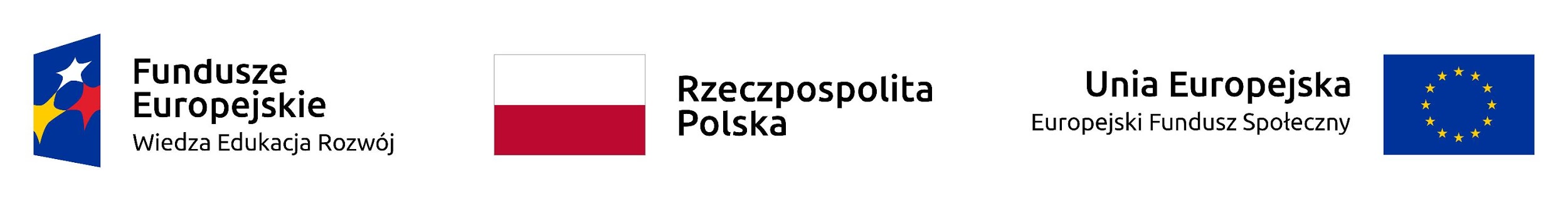 [Speaker Notes: Pcg +ę]
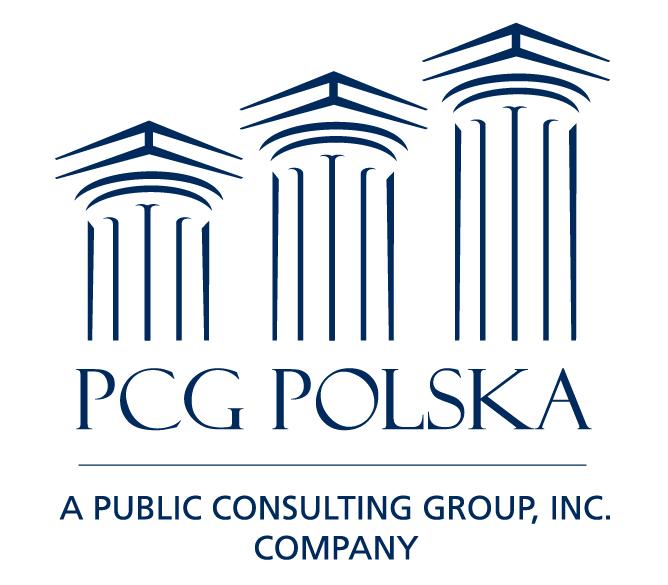 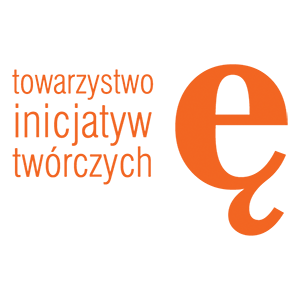 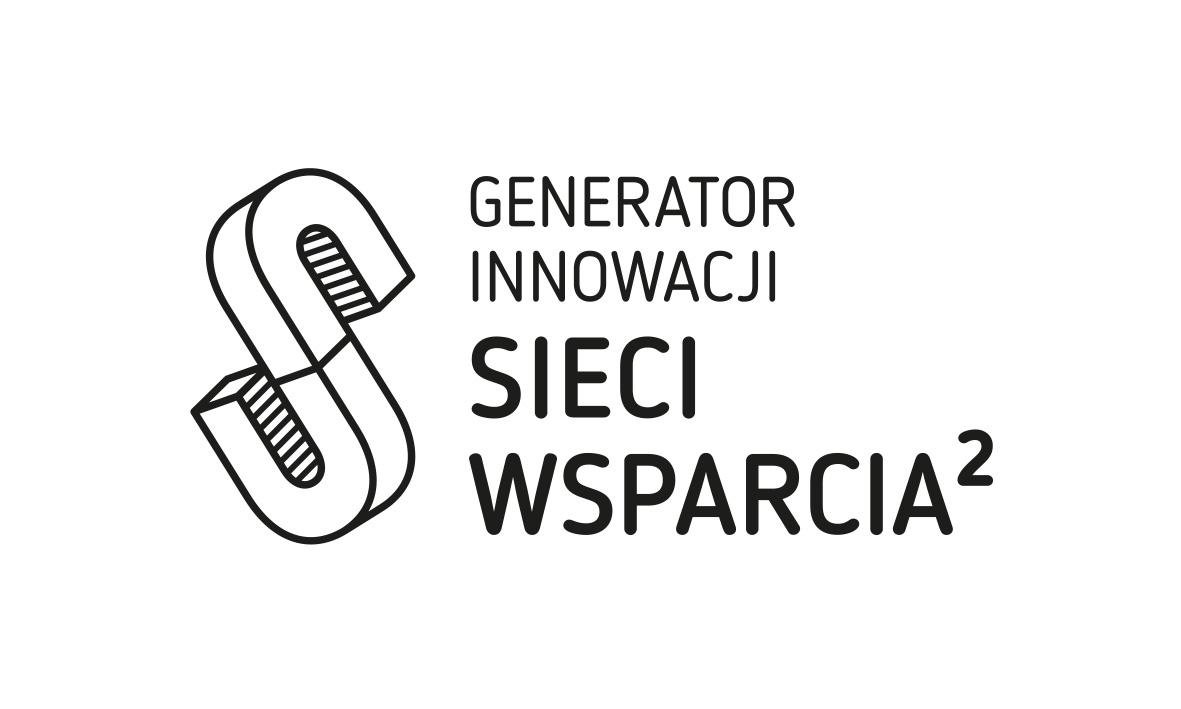 Agenda
OPIS (2)
Ważnymi elementami naszej innowacji jest poradnik jej wdrożenia oraz Fanpage, których celem jest budowanie społeczności osób zainteresowanych integracją osób starszych        i opiekunek z Ukrainy oraz usprawnienie komunikacji między Ukrainkami i polskimi seniorami. Podmiotem, który będzie generował treści Fanpage'a będą autorzy innowacji. Grupa              na FB będzie służyła wymianie informacji, zadawaniu pytań, będzie ważnym narzędziem wspierającym integrację polskich seniorów i opiekunek z Ukrainy.
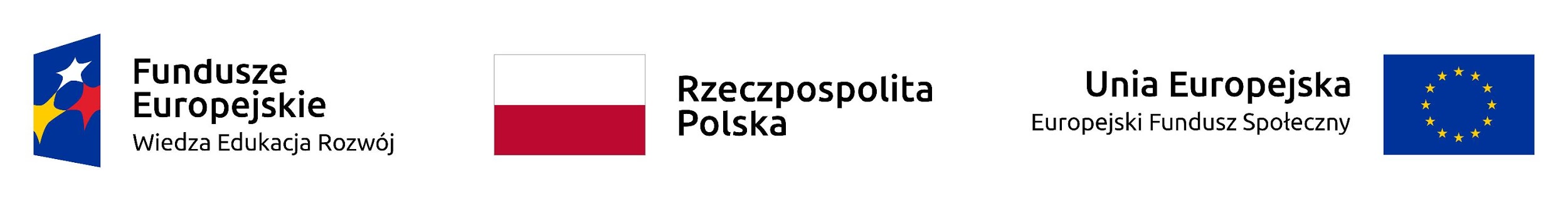 [Speaker Notes: Pcg +ę]
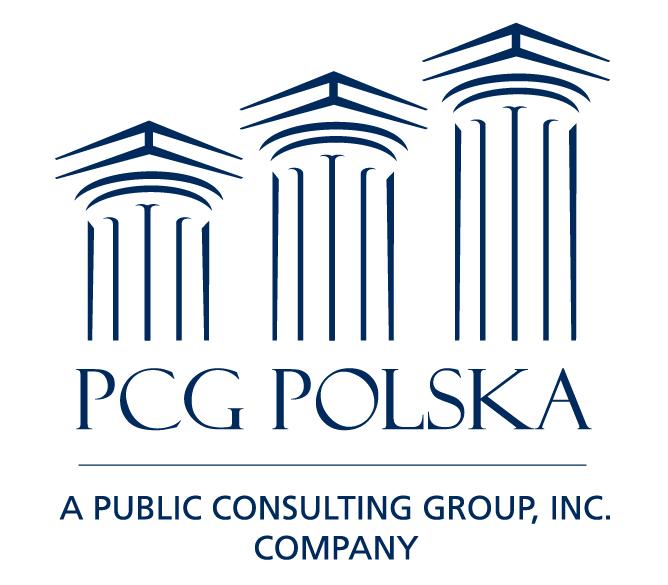 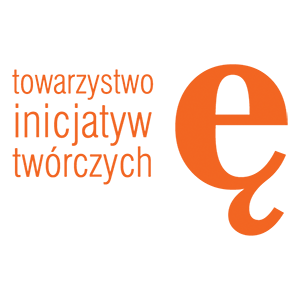 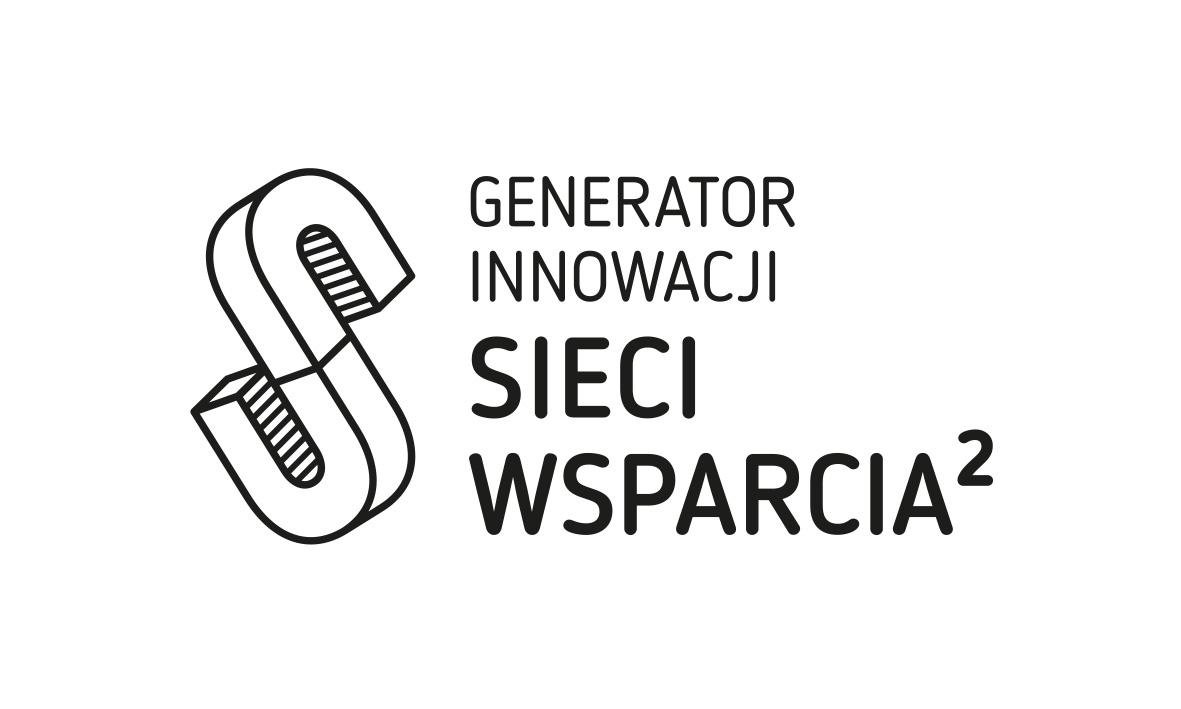 Agenda
CELE
Zaprojektowanie i sprawdzenie metod integracji opiekunek                         z Ukrainy i polskich seniorów. 
Wzajemne poznanie kultury ukraińskiej i polskiej.
Rozpoznanie potrzeb opiekunek z Ukrainy i polskich seniorów             oraz pomoc w ich zaspokojeniu.
Zwiększenie zasobu wiedzy, umiejętności, kompetencji opiekunek             z Ukrainy i seniorów w zakresie opieki nad osobami starszymi.
Zaprojektowanie i wdrożenie platformy komunikacji i wymiany wiedzy w mediach społecznościowych.
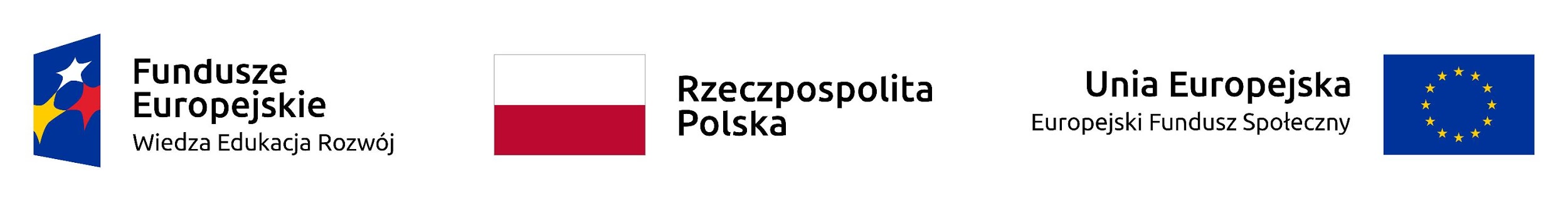 [Speaker Notes: Pcg +ę]
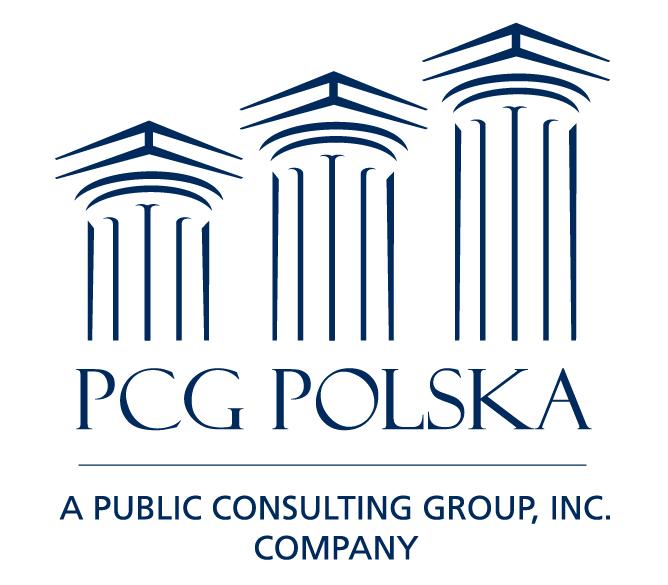 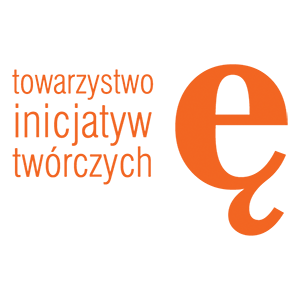 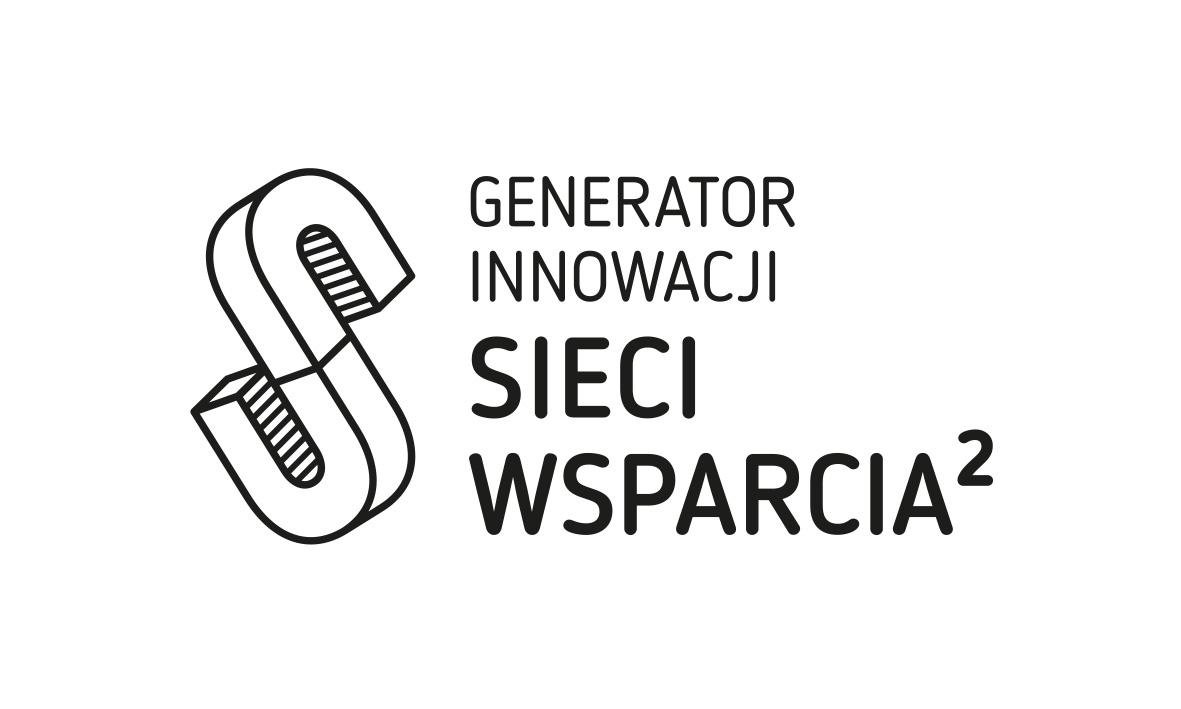 Agenda
DZIAŁANIA (1)
1. Rekrutacja seniorów - październik 2021
2. Przeprowadzenie dwóch warsztatów dot. innowacji dla polskich  seniorów (m.in. prezentacja ISO22, fanpage, nauka cyfrowego utrwalania spotkań integracyjnych) -  listopad, grudzień 2021
3. Rekrutacja opiekunek z Ukrainy - listopad 2021, styczeń 2022
4. Pierwsze spotkanie integracyjno-zapoznawcze - luty 2022
5. Drugie spotkanie integracyjne (Kawiarenka językowa) - luty 2022
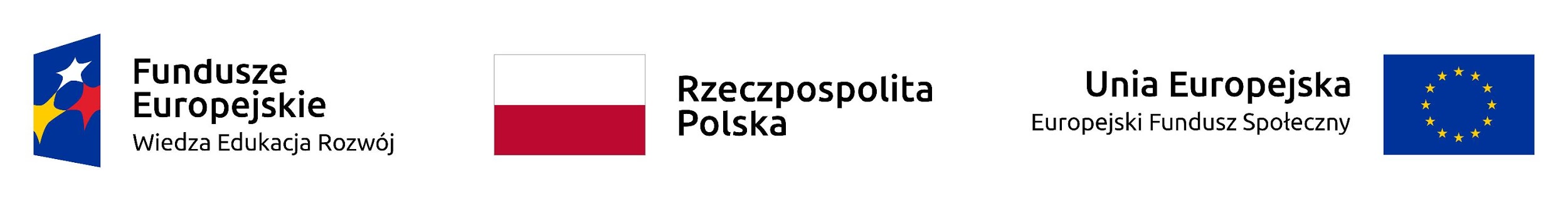 [Speaker Notes: Pcg +ę]
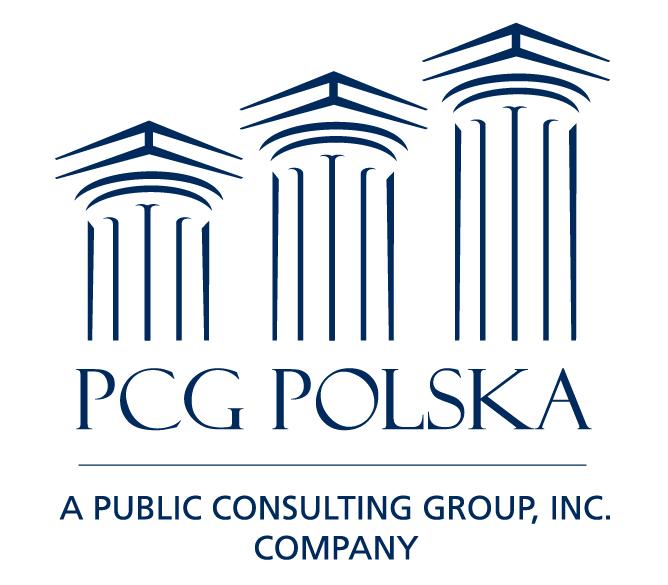 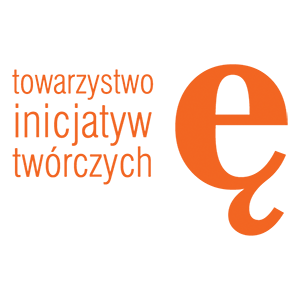 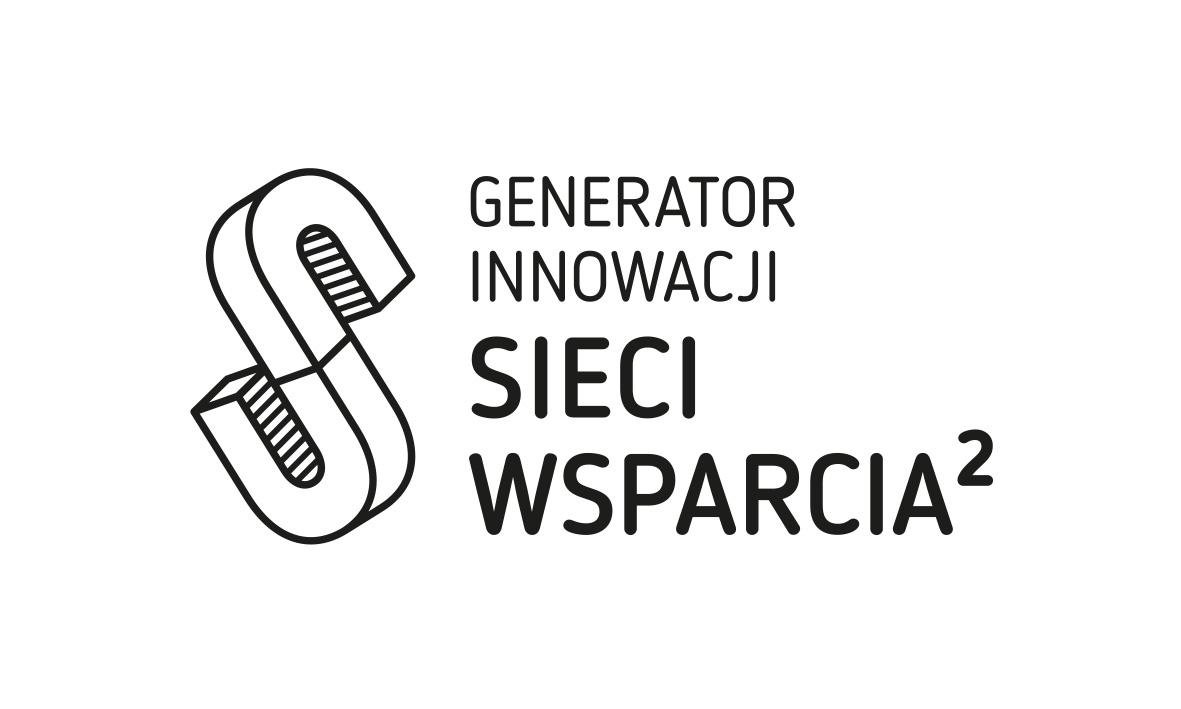 Agenda
DZIAŁANIA (2)
6.Trzecie spotkanie integracyjne (Nordic Walking) - luty 2022
7. Czwarte spotkanie integracyjne (Gra miejska) - luty 2022
8. Piąte spotkanie integracyjne (Warsztat "Jak opiekować się osobą chorą", "Radzenie sobie w trudnych sytuacjach") - marzec 2022
9. Szóste spotkanie integracyjne (Warsztat dot. zdrowego odżywiania osób starszych) - marzec 2022
10. Siódme spotkanie integracyjne (Uroczyste zakończenie połączone z degustacją potraw polskich i ukraińskich) - marzec 2022
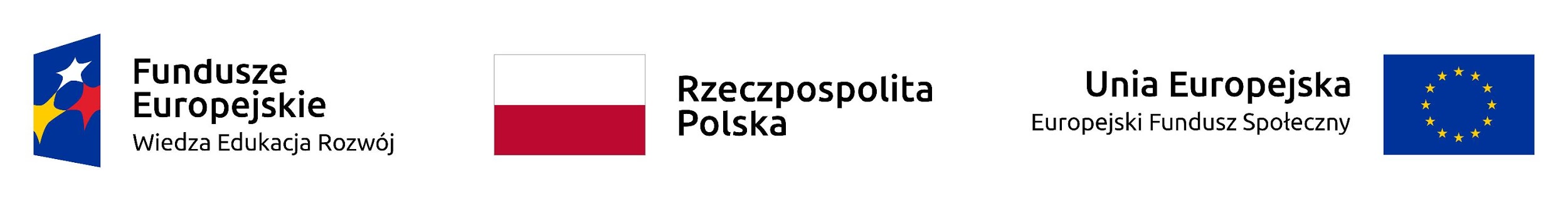 [Speaker Notes: Pcg +ę]
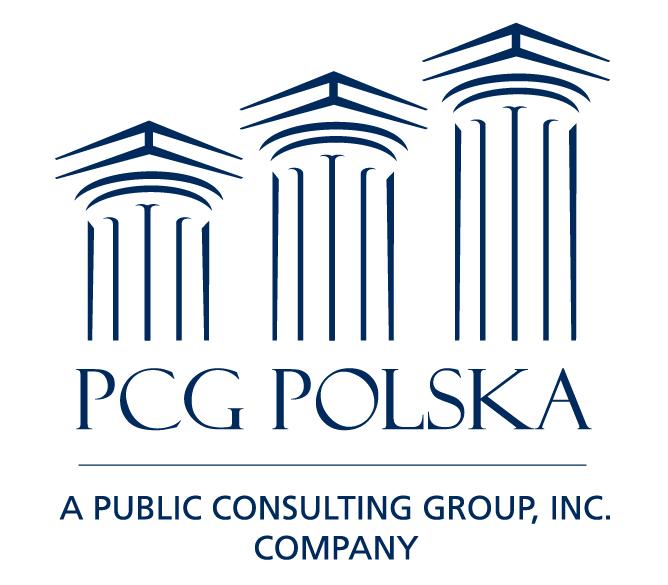 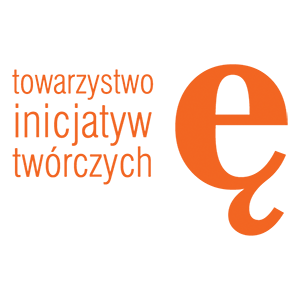 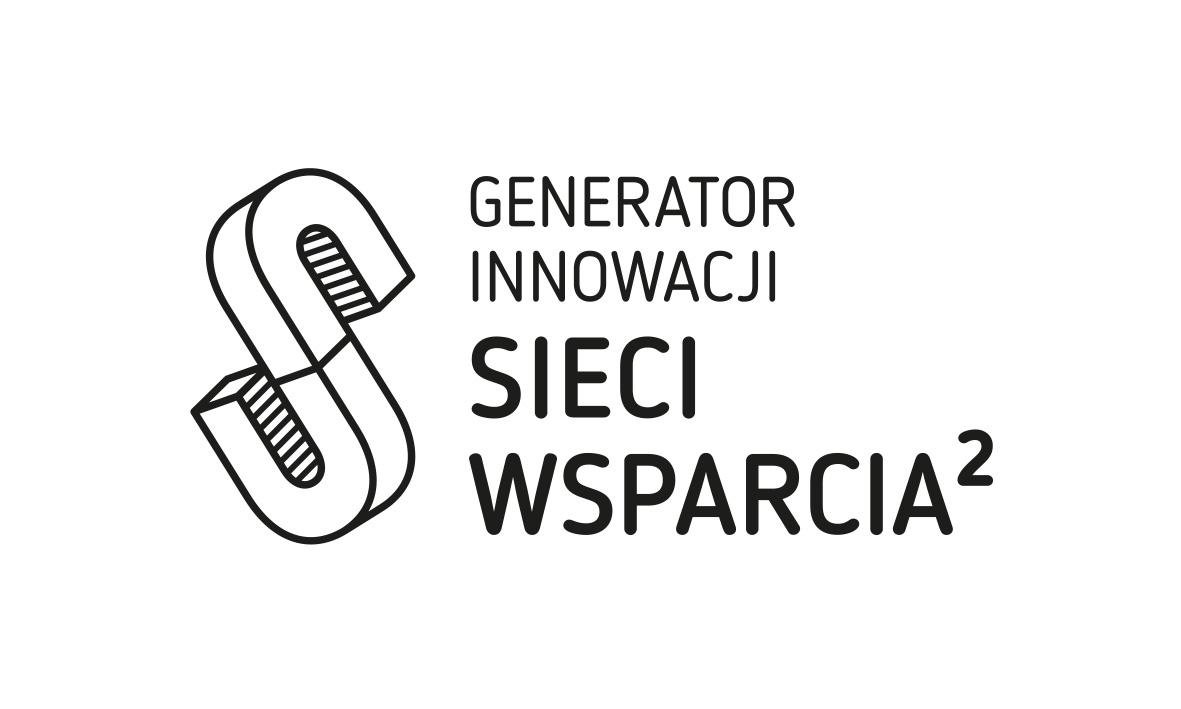 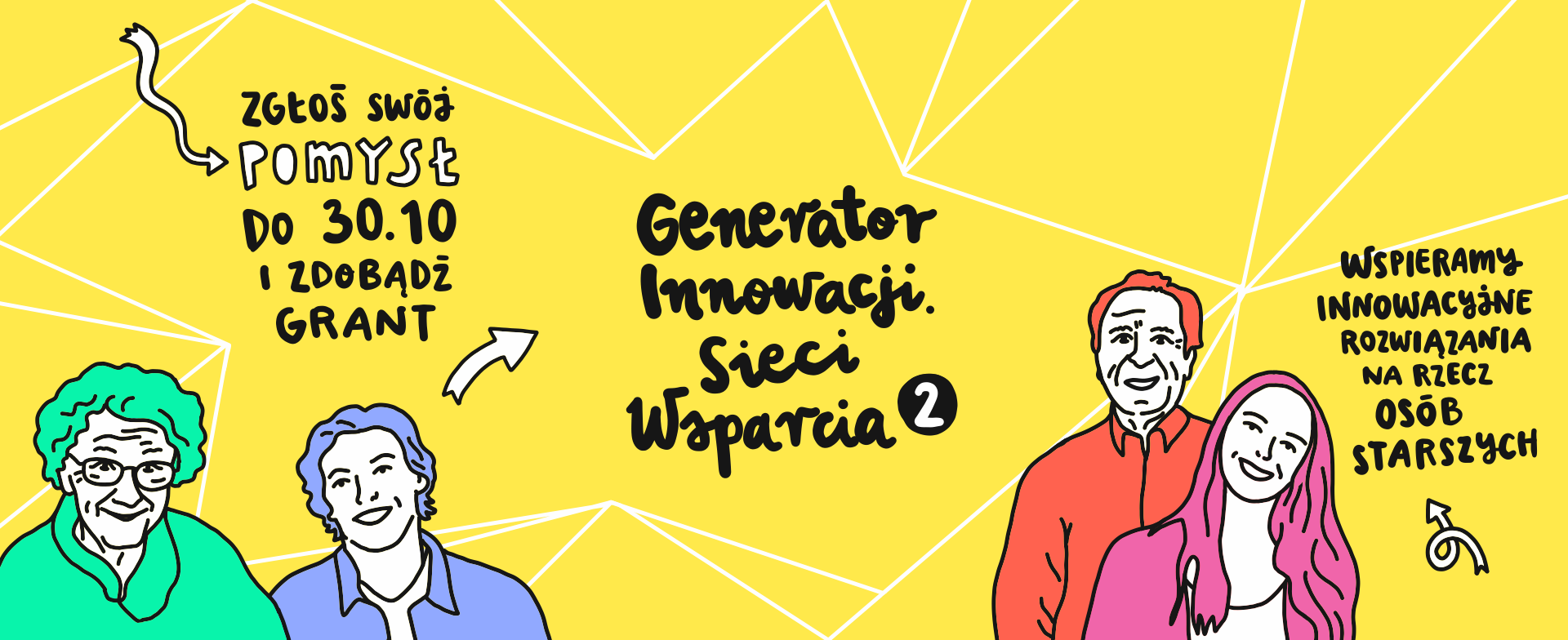 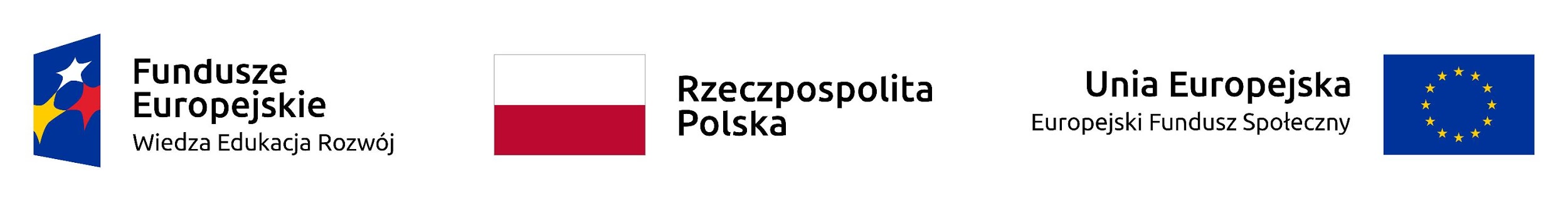